Video Applications
Lecture 23:   CSE 490c
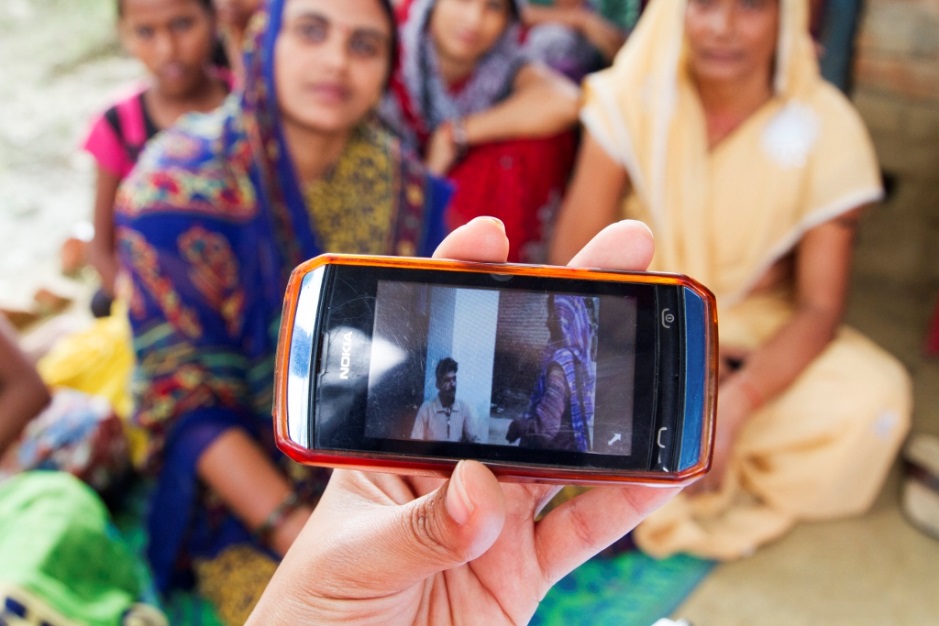 11/19/2018
University of Washington, Autumn 2018
1
Announcement
Office hours for PA 3
Clarice Larson,  CSE 332
Monday,  3:30-4:30 pm
11/19/2018
University of Washington, Autumn 2018
2
Topics
Mobile Videos
11/19/2018
University of Washington, Autumn 2018
3
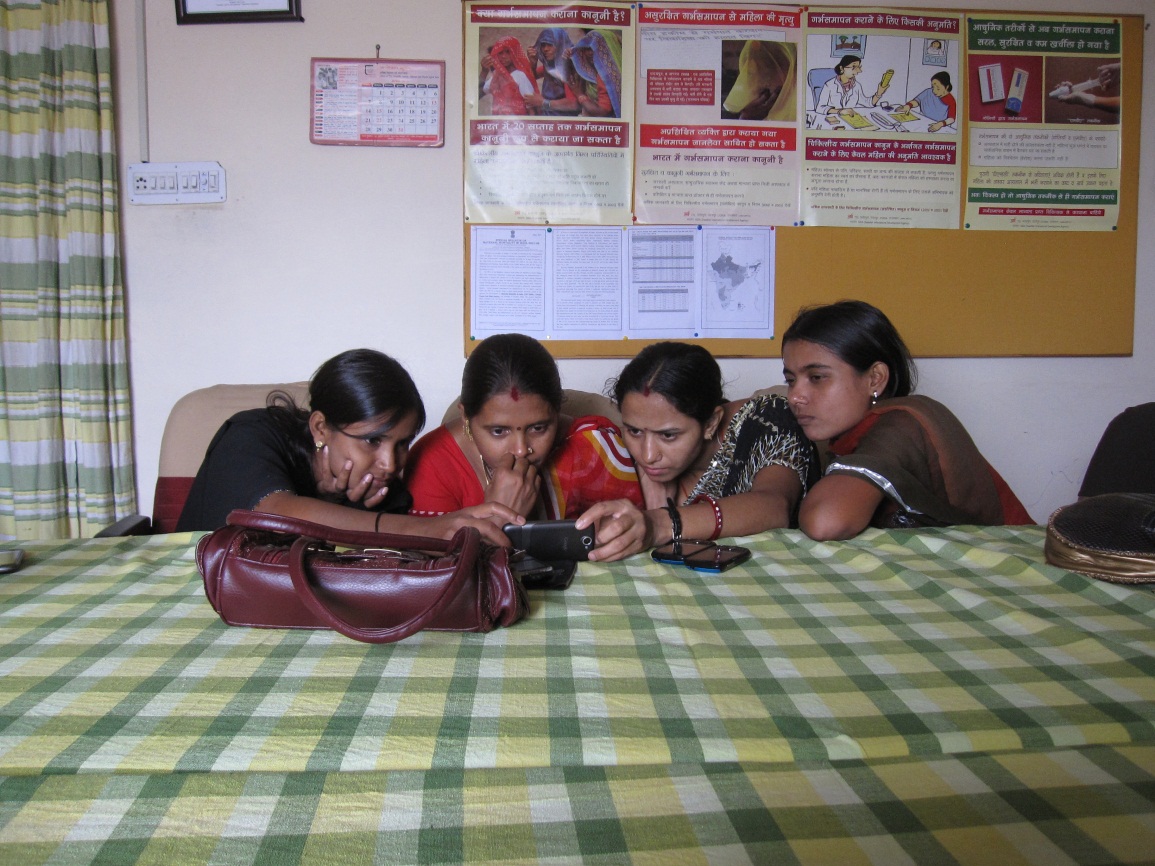 Mobile video for patient education: The midwives’ perspective
11/19/2018
University of Washington, Autumn 2018
4
Mobile Midwife Platform
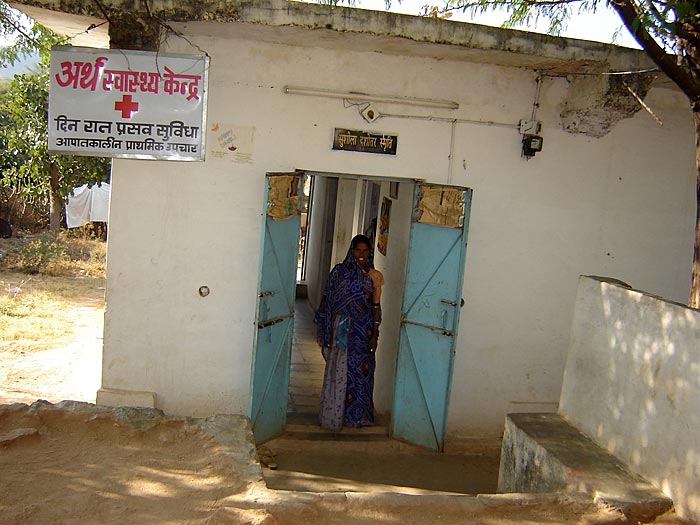 Study in India with an organization focusing on maternal and child health
Mobile devices to support post natal care visits
Data collection
Protocol support
Educational videos
Android phones deployed with nurse midwives
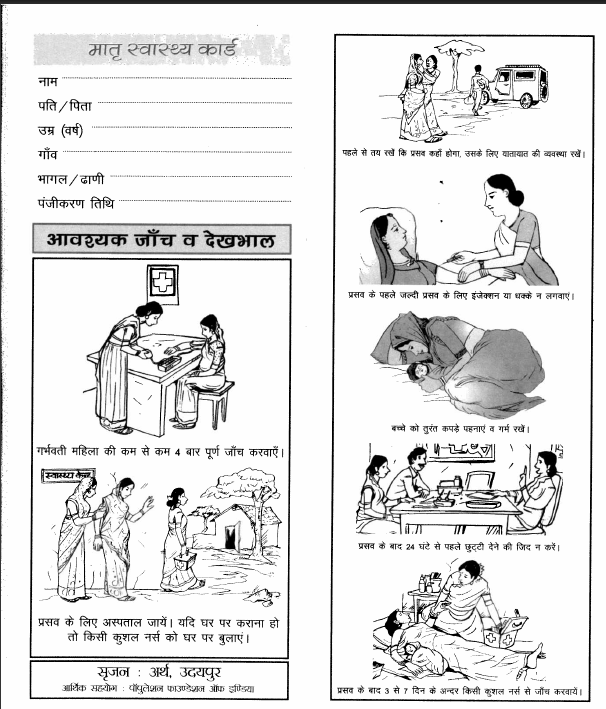 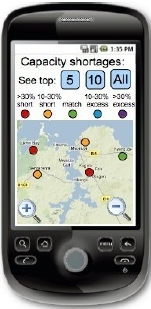 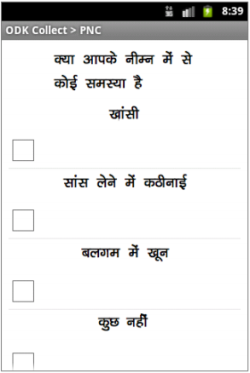 11/19/2018
University of Washington, Autumn 2018
5
Health videos
Three videos created
Maternal nutrition
Breast feeding
Thermal care
Videos shown during PNC
Launched from ODK form at specific points in visit
Nurse midwives were already expected to address these topics
11/19/2018
University of Washington, Autumn 2018
6
Mobile device use
One year pilot for data collection and visit support
Nurse midwives had difficulty with data collection and continued to use paper forms
Device logging showed that the videos were shown regularly
Midwives identified video the most successful component of the project
11/19/2018
University of Washington, Autumn 2018
7
Study methodology for evaluating video
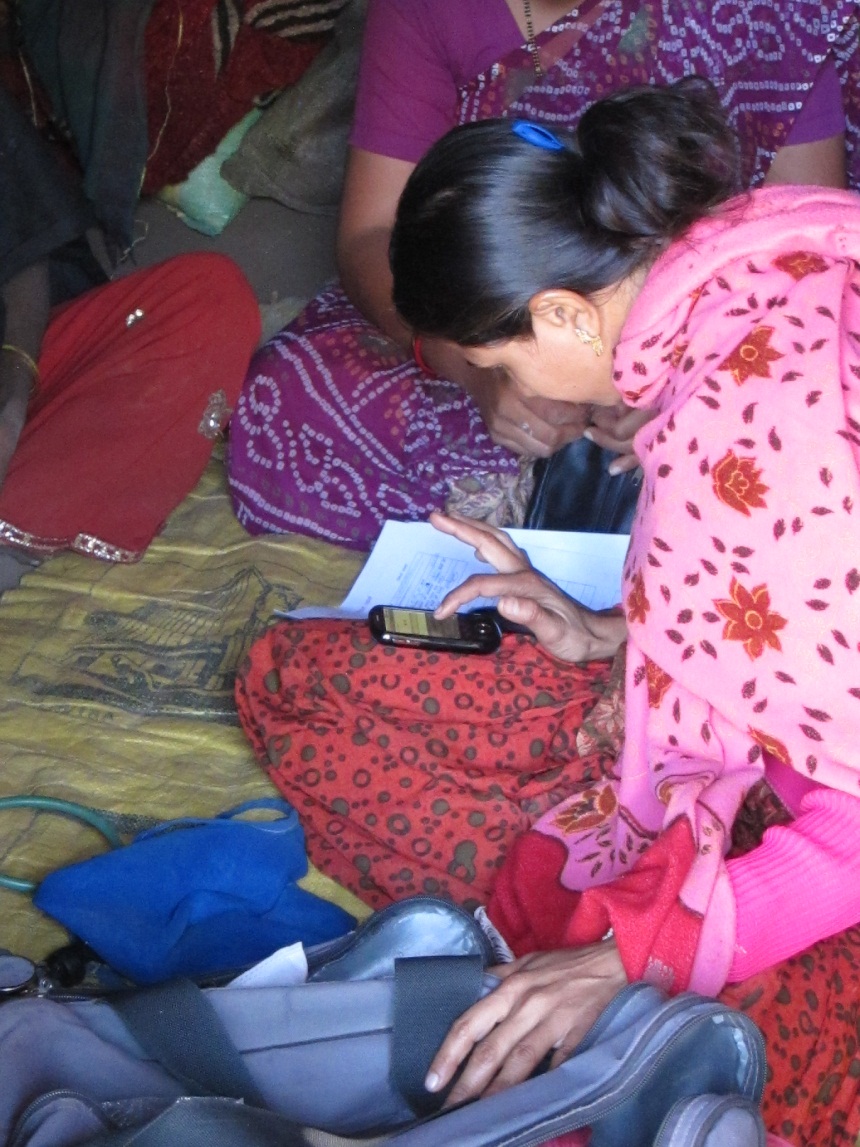 Ethnographic observations of  22 PNC visits
Semi-structured interviews with the 8 nurse midwives
Iterative coding scheme of qualitative data using Atlas.ti
Triangulation with quantitative data from deployment
11/19/2018
University of Washington, Autumn 2018
8
Summary of results
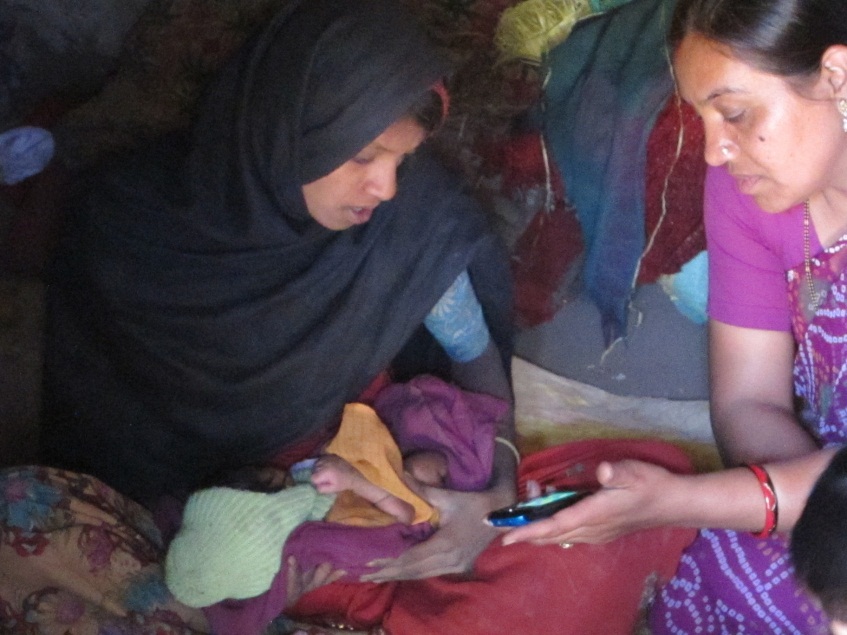 The use of video is feasible in PNC visits 
The PNC environment is complicated 
Patient education occurs throughout visits with various levels of effort
Multiple settings and participants
Authority and trust
Nurses viewed video as being authoritative and enhancing their communication
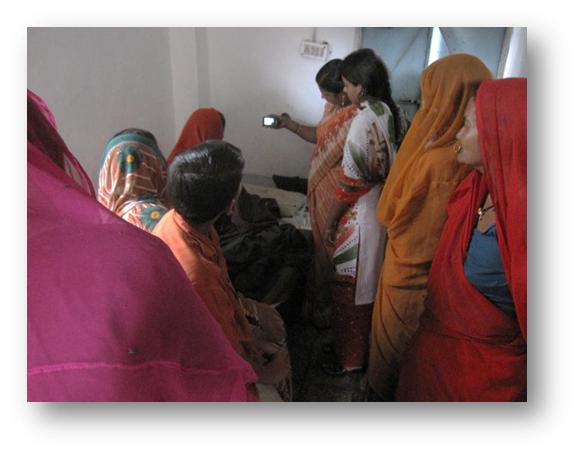 11/19/2018
University of Washington, Autumn 2018
9
Feasibility
Video used consistently on PNC visits
Midwives reported a favorable reaction and identified this as the best feature of the mobile device
Minor difficulties in using videos in the mobile app
“The video that we show is very good – it becomes very easy for the people to understand.  There is a big difference between telling something and showing it.  On watching the video people understand that yes, this is how it is to be done.”
11/19/2018
University of Washington, Autumn 2018
10
Complexity
Multiple people might be present for home and clinic PNCs
Process of doing an examination did not fully align with the protocol on the device
Introduction of videos made educational component more explicit
“When we do PNC before, only the patient and I are present . . . Now I am showing the video, now others too come on hearing the sound from the video, so they too remember that yes, we have to do this, so more people come inside, we tell the patient, and everyone hears.”
11/19/2018
University of Washington, Autumn 2018
11
Multitasking
Nurses used time while video played for other activities
Multiple ways of showing the video
Video was rarely stopped for discussion
Time for playing the video was an issue
“[The good thing about the video] is that the video explains how to feed the baby and gives advice, so we don’t have to talk much.  So while they watch the video, we can continue with our work”
11/19/2018
University of Washington, Autumn 2018
12
Authority
Videos extended nurses ability to  deliver  complete messages
Some nurses felt that by featuring older nurses the videos had additional authority
No conflicts with the video messaging
“We explained that this too is showing how to feed the baby, the things that you should eat, is it necessary for you to have the tablets or not.  We are telling you through the mobile.  It is just like the nurse used to tell you.  You should take it the same way.  We show the video and they feel it is right”
11/19/2018
University of Washington, Autumn 2018
13
Trust
“What will the mother think?  She thinks the video is correct.  A movie has been made, so it is right because there is a lady in it, a patient and a nurse, so she understands. . .  She understands on seeing the patient.  If there had been only two nurses, she wouldn’t have understood”
Video considered to be trustworthy
Nurses had a theory that people understand by seeing
Advantages identified: clarity of message,  use of local language, and local participants
11/19/2018
University of Washington, Autumn 2018
14
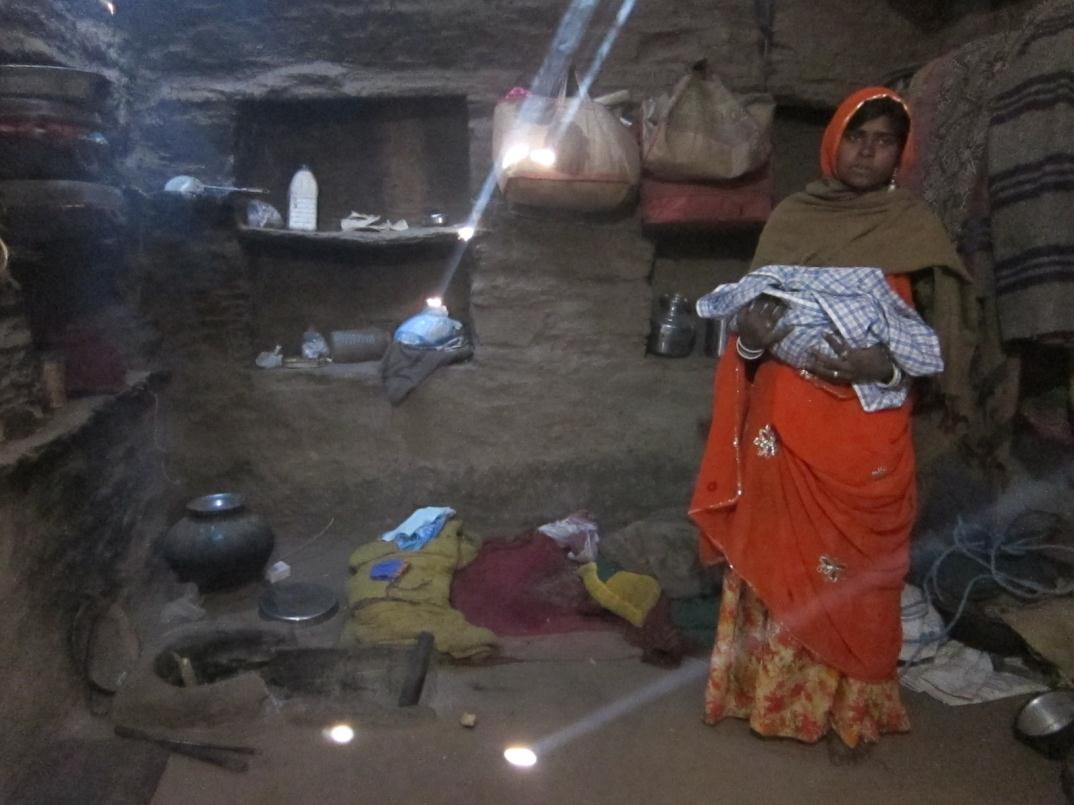 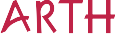 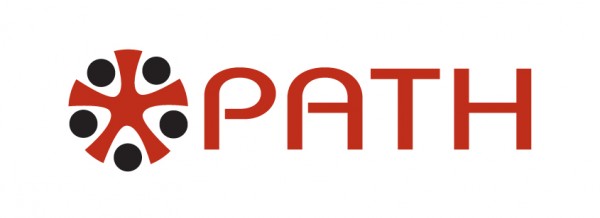 Action Research and Training for Health
11/19/2018
University of Washington, Autumn 2018
15
Community Led Video Education
Low cost, locally created, educational videos
Series of projects:
Digital StudyHall
Digital Green
Digital Public Health (now Projecting Health)
Tenets of CLVE
Local creation of educational content
Group showings of videos with a moderator
Keep costs low through consumer digital technologies
11/19/2018
University of Washington, Autumn 2018
16
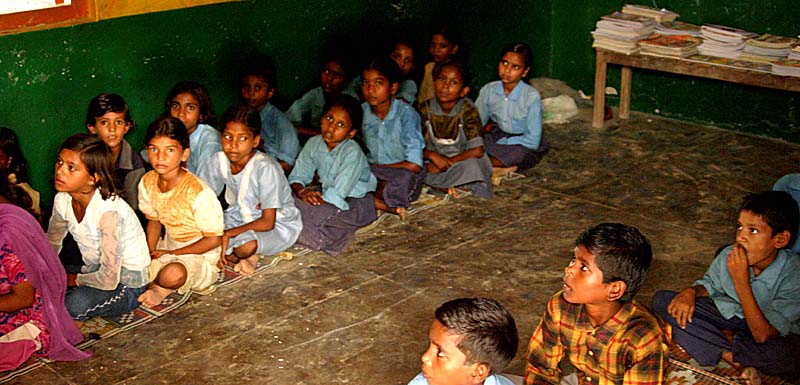 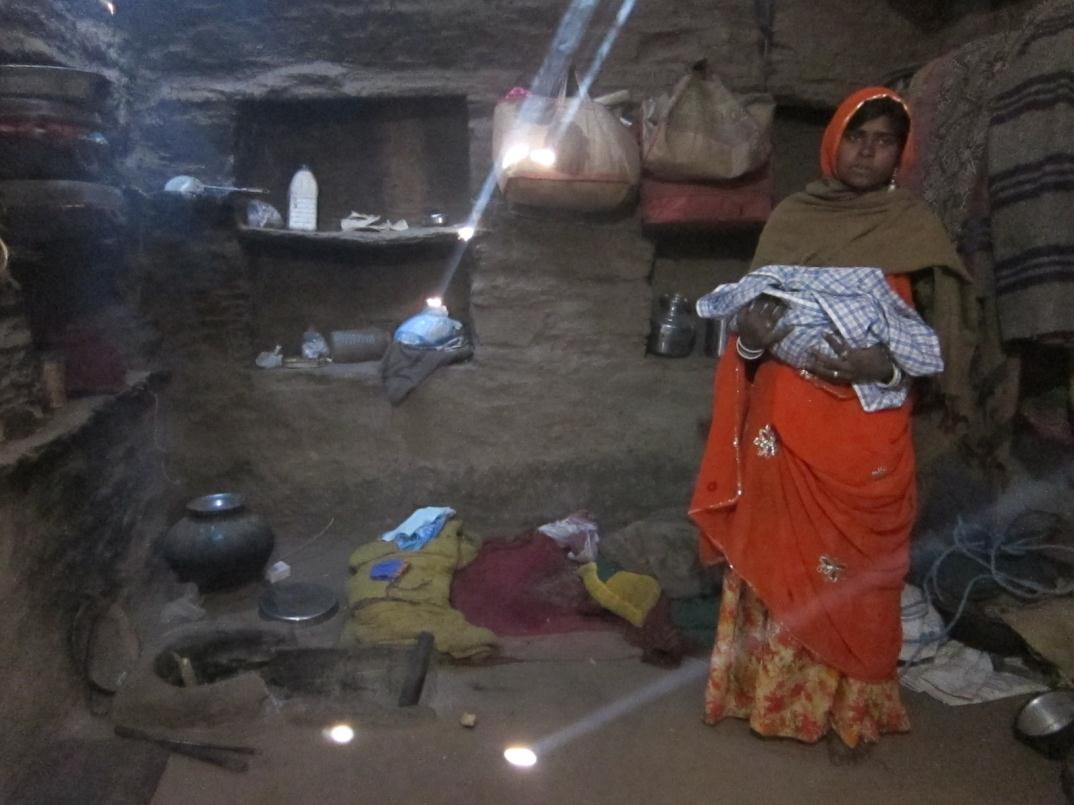 From Digital StudyHall to Digital PublicHealth
11/19/2018
University of Washington, Autumn 2018
17
Tutored Video Instruction
Video of expert teacher
Presented with the aid of the facilitator
Theory:  Interaction with the video better than ‘just watching TV’ 
Initial work:  Gibbons,  Stanford, 1977.  
Tutored Videotape Instruction
University of Washington
Introductory programming offerings to Community Colleges
Recorded UW lectures used by existing community college instructors
11/19/2018
University of Washington, Autumn 2018
18
Digital StudyHall
Founded by Randy Wang,  ex-Princeton
Collaboration with Urvashi Sahni,  Studyhall School
Top private school in Lucknow
DSH Methodology
Create videos of classes taught by expert teachers to low-income students
Train teachers to facilitate videos
Target rural schools
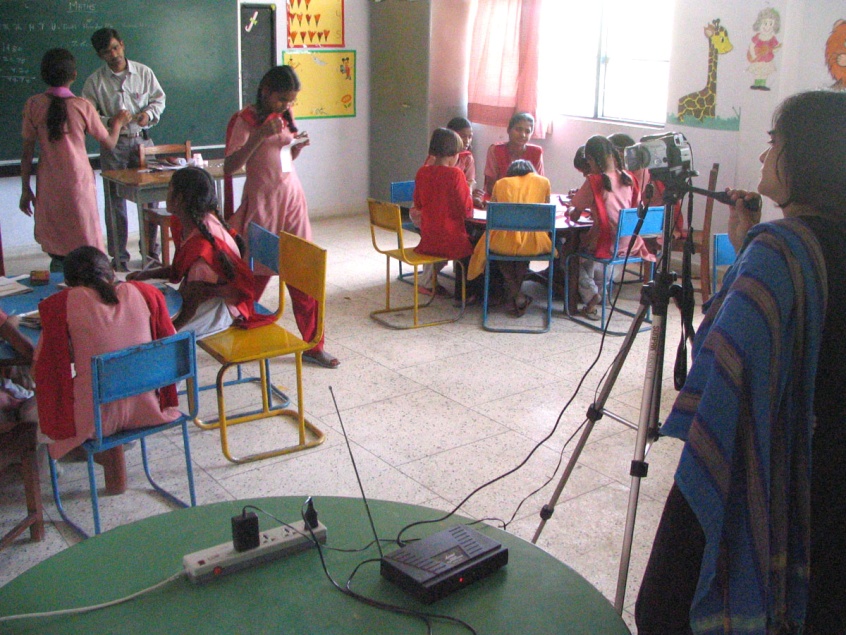 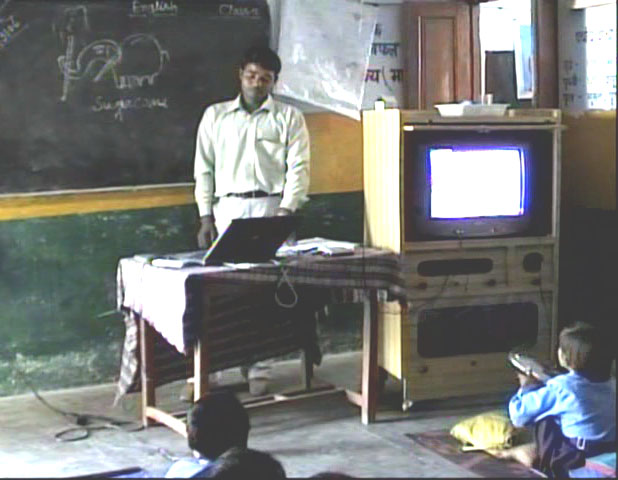 11/19/2018
University of Washington, Autumn 2018
19
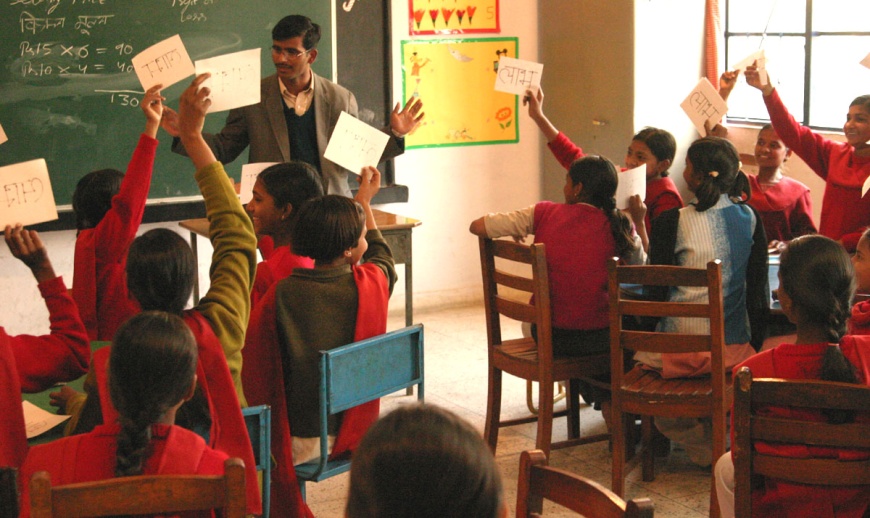 Digital StudyHall methodology
Lesson videos recorded at hub school
Use of interactive pedagogy
Careful matching of students
Tie to regular curriculum
Training of facilitators
Facilitation model
Mix of video use and activities
Cost realism in technology deployment
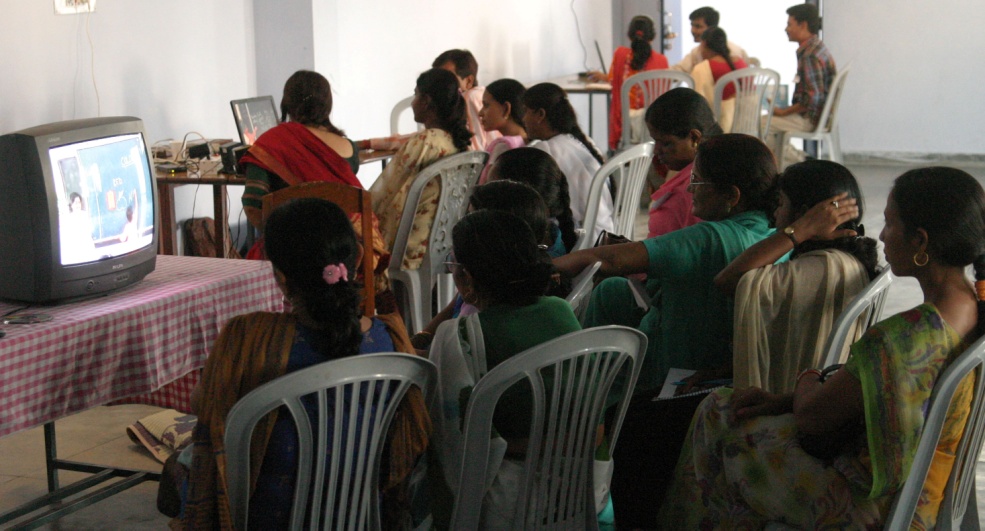 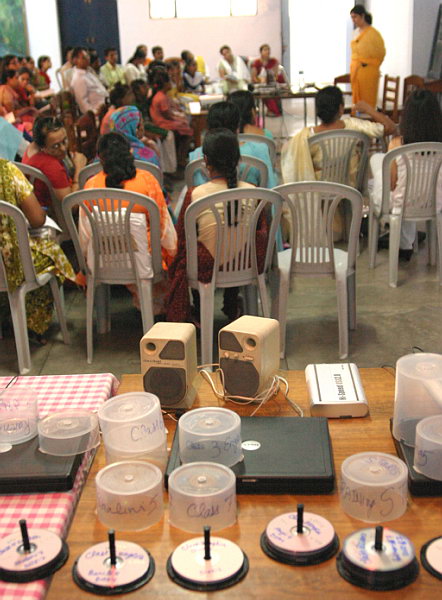 11/19/2018
University of Washington, Autumn 2018
20
Relationship with implementing organization
Implementing organization:  StudyHall, well regarded private school
Implementation team primarily Indian
Adequate buy-in from principals
With official permission
Teachers generally favorable to implementing organization
Trainings, involvement with StudyHall and other teachers a positive
Students had a very positive view of implementing organization
Novelty
Disruption
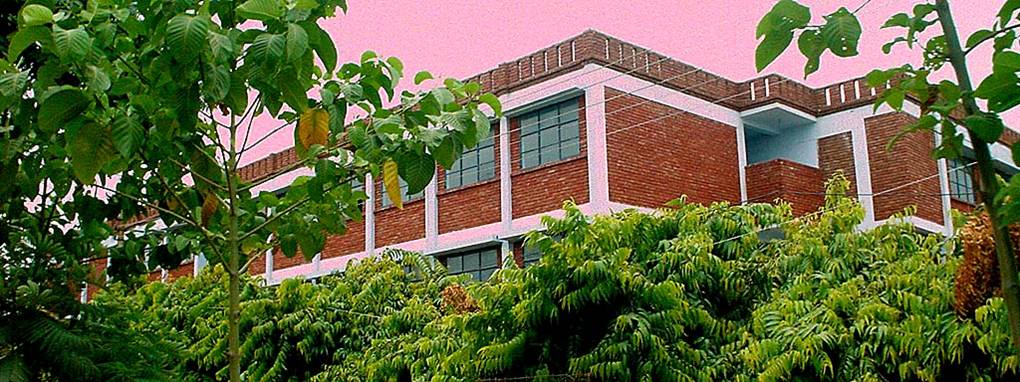 11/19/2018
University of Washington, Autumn 2018
21
Student view of video students
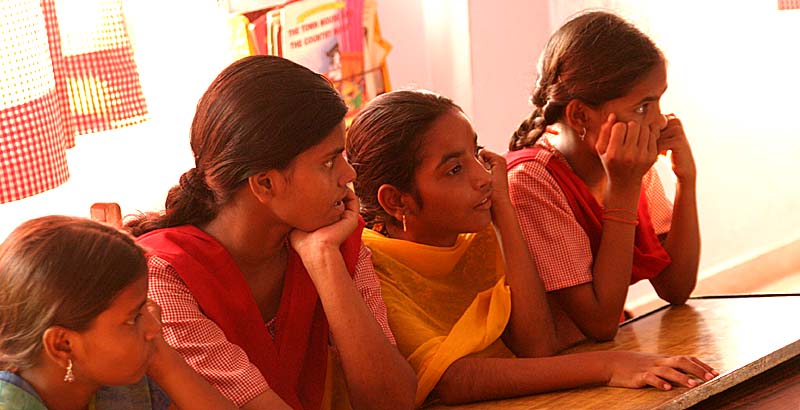 Content creation
Lessons by expert teachers 
Poor, urban students
Students identified with video students
The students said the video students were “just like them.”
Validation of video creation strategy
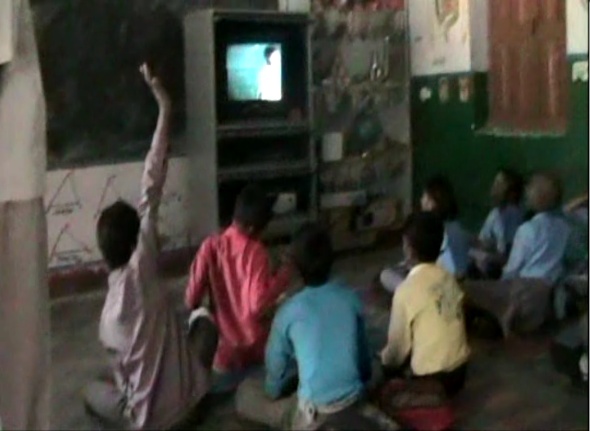 11/19/2018
University of Washington, Autumn 2018
22
Facilitator understanding and use of methodology
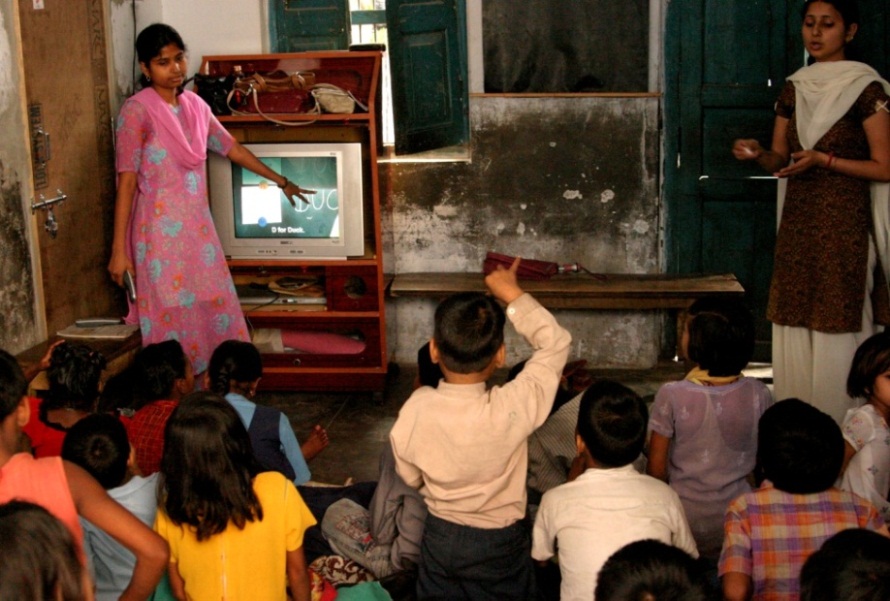 Interactive pedagogy
Activities
Poems, songs, drama
Intervention had goal of changing teaching
Training of facilitators and monitoring visits
Observations confirmed use of interactive techniques
Unexpected
Teachers viewing lessons in advance at home
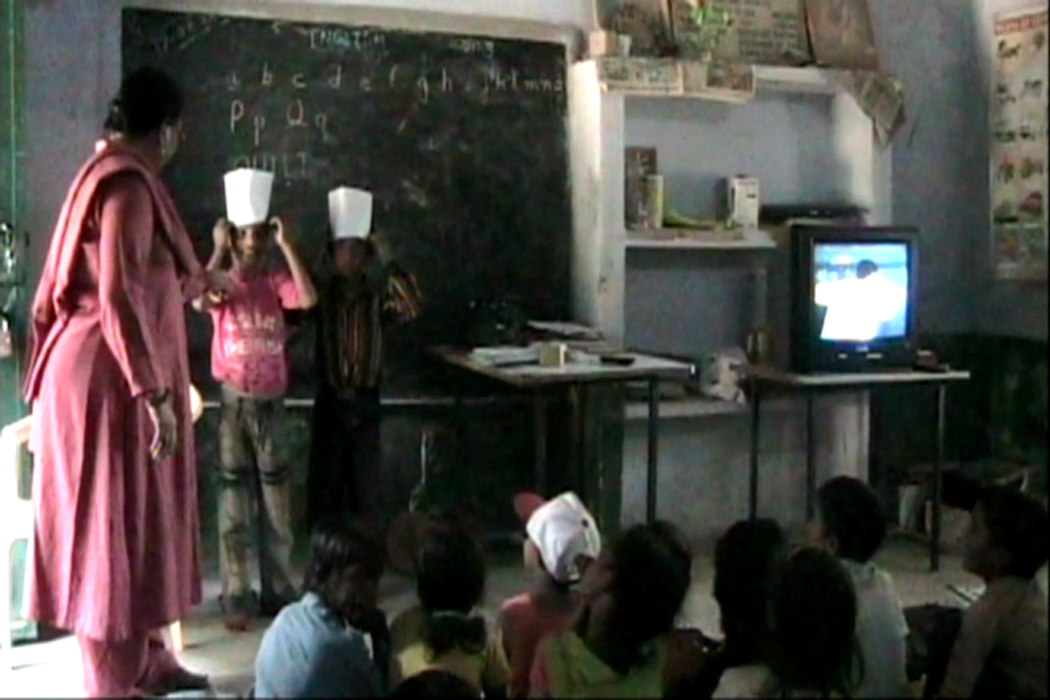 11/19/2018
University of Washington, Autumn 2018
23
DStar
Original vision – Apply Digital StudyHall methodology to multiple domains
DSH Methodology
Locally created video
Facilitated use
Hub and spoke model
Content archive 
Digital Green – MSRI project by Rikin Gandhi
Digital Polyclinic – DSH Lucknow efforts in health
Digital Livelihood – Calcutta,  Paul Javid
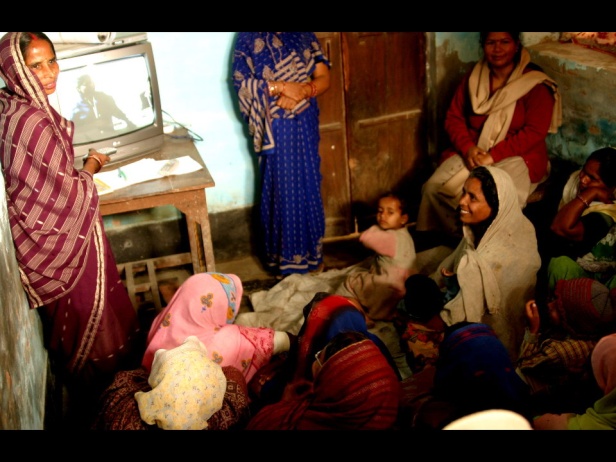 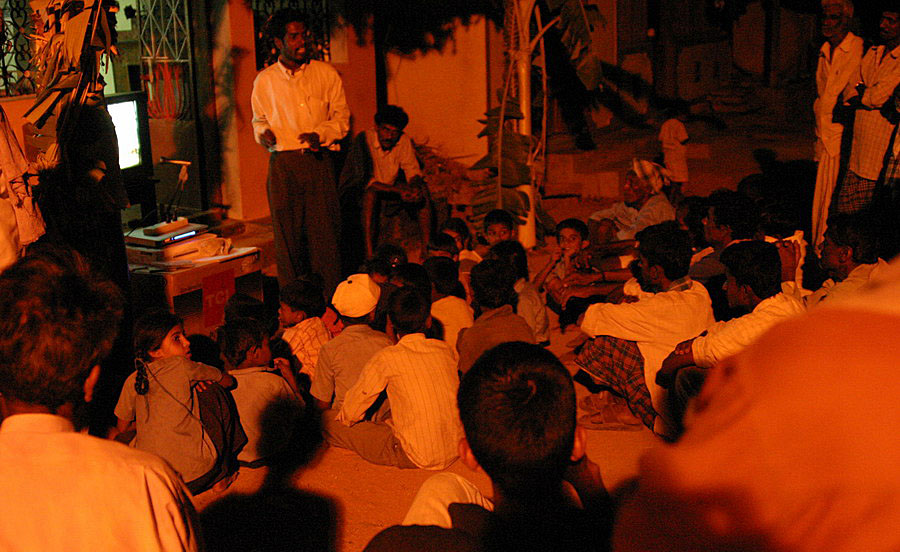 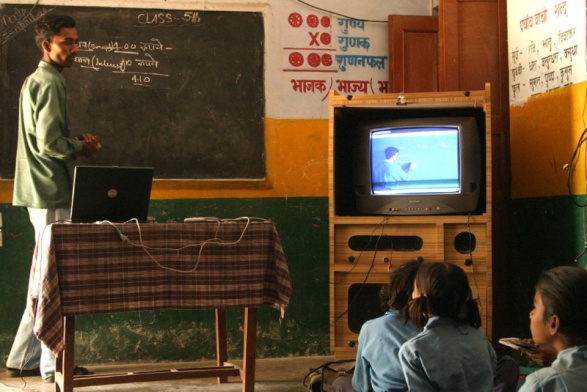 11/19/2018
University of Washington, Autumn 2018
24
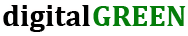 Developed community video education for Agriculture
Started as a project at Microsoft Research
Formed NGO 
Taken to scale in several states of India
Digital Green model
Livelihood education conducted by community facing organizations
Agricultural messaging developed by experts
Members of the community filmed demonstrating or talking about the techniques
Videos reviewed for content and quality
Videos shown by facilitators in community group meetings
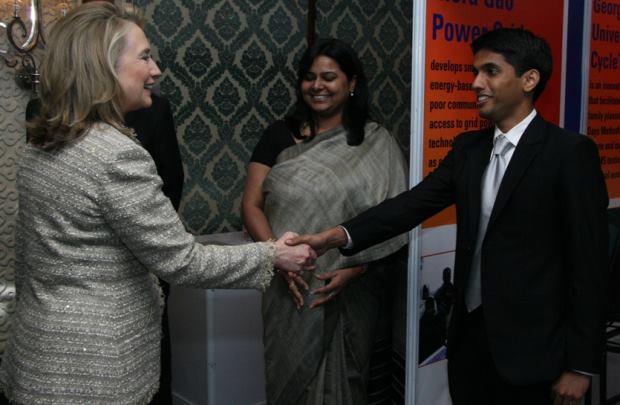 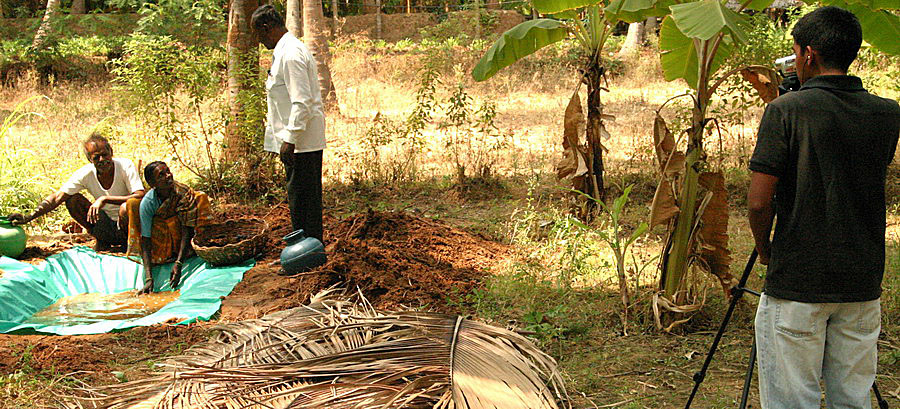 11/19/2018
University of Washington, Autumn 2018
25
Digital Public Health
PATH / UW / Digital Green collaboration
Application of Digital Green methodology to maternal health
One year pilot starting August 2012
Expanded projects in Uttar Pradesh since 2013
Renamed Projecting Health
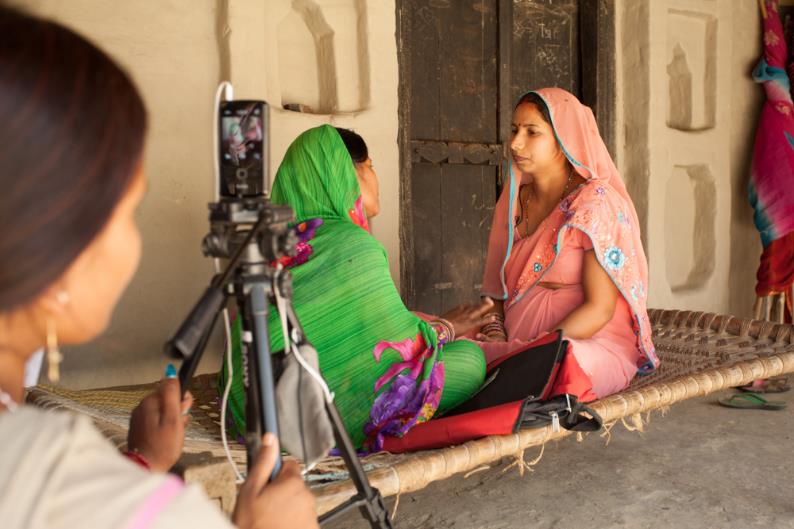 11/19/2018
University of Washington, Autumn 2018
26
Platform for low-cost community video education
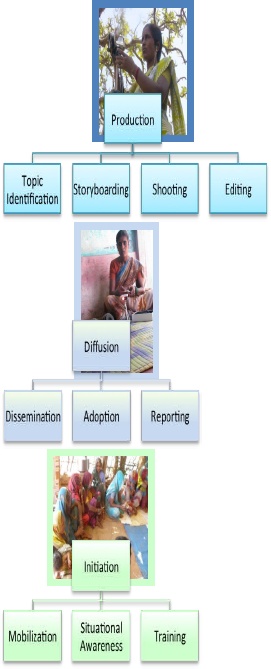 Video based education where content is both created and presented by the community
Localization of content and messaging
Community engagement and empowerment
Enabled by low-cost consumer digital video technology
Source: www.digitalgreen.org
11/19/2018
University of Washington, Autumn 2018
27
Digital Green and Digital Public Health
11/19/2018
University of Washington, Autumn 2018
28
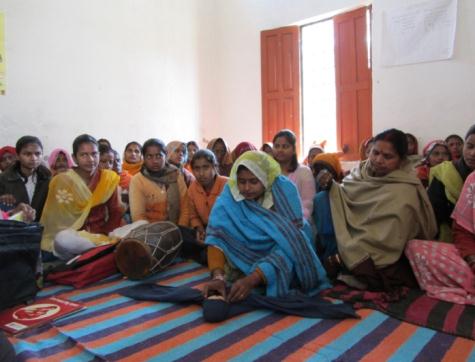 Technology
Direct implementation of Digital Green digital video approach
Goal:  no technology innovation
Basic components:
Kodak video cameras
Microsoft MovieMaker for editing
Pico projectors for screenings
Youtube for content distribution
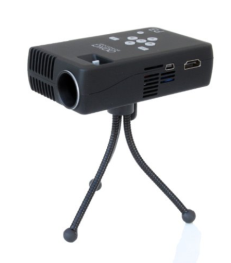 11/19/2018
University of Washington, Autumn 2018
29
The Projecting Health Process
Women identify with actors and issues in videos
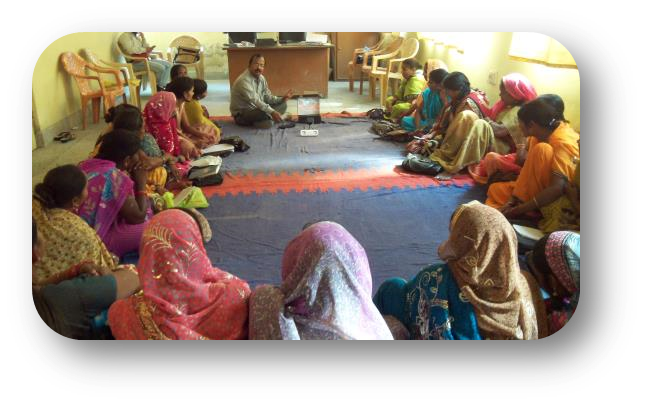 Women discuss and share their knowledge with others
Women adopt healthier behaviors and practices
11/18/2018
Page 30
Projecting Health Process
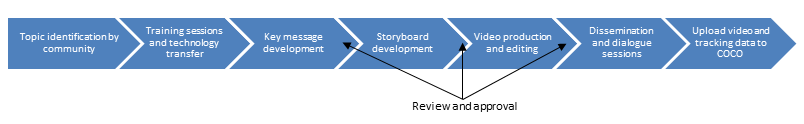 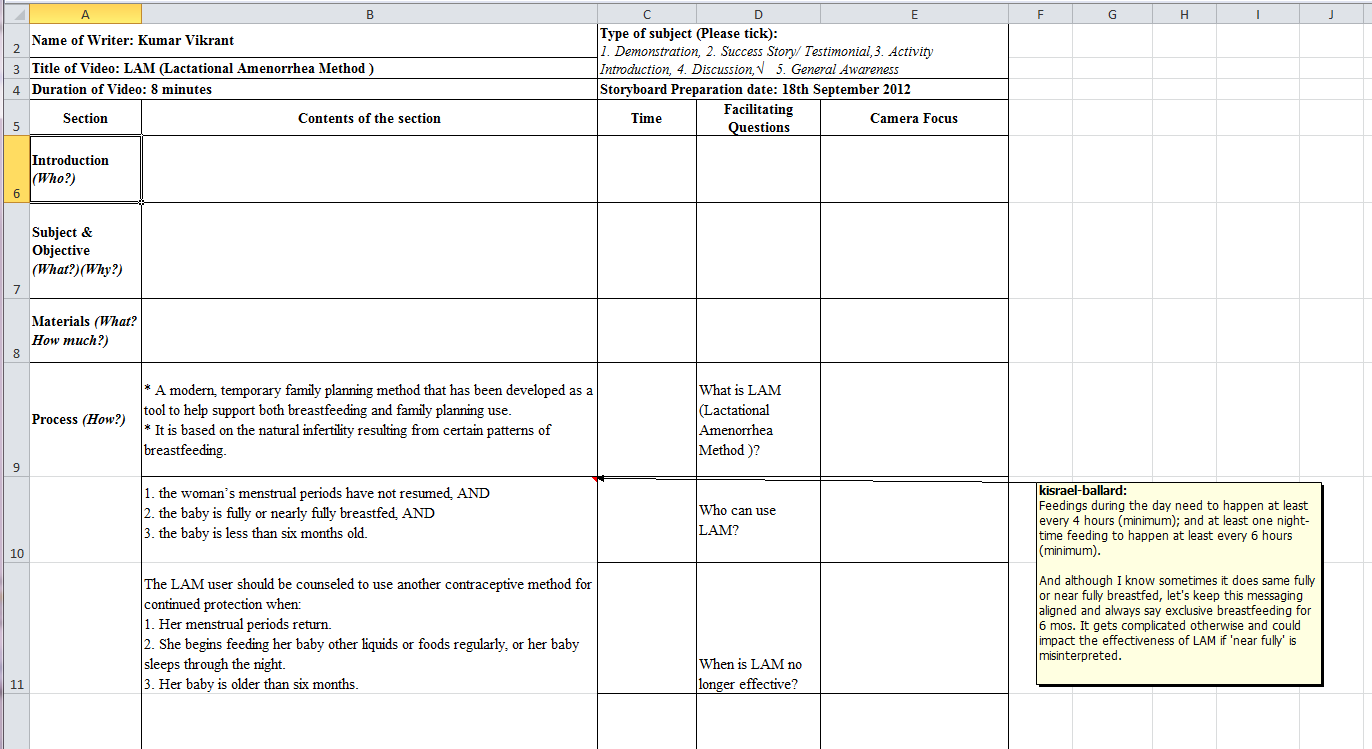 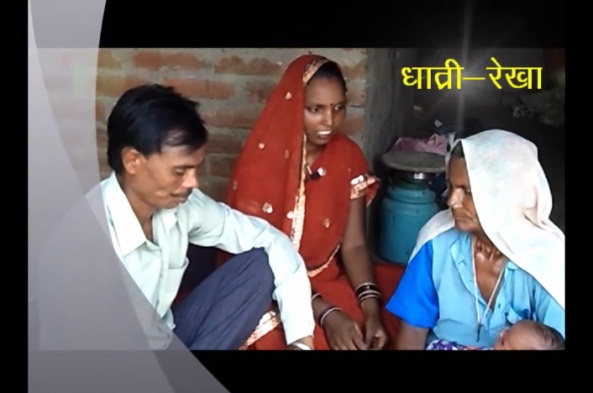 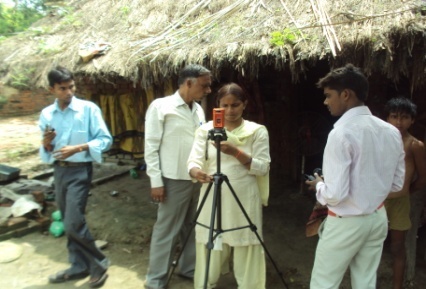 11/18/2018
Page 31
Sample topics
Thermal care
Thermal care overview
Delay bathing
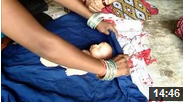 Breastfeeding
Other
Cord care
Optimal breastfeeding practices
Exclusive breastfeeding
LAM
Immunization
Community-based emergency transportation systems
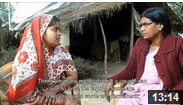 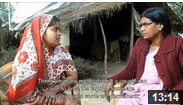 Cord care overview
Myths and misconceptions
Family planning
Permanent methods
Temporary methods
NSV-No scalpel vasectomy 
IUCD Copper-T
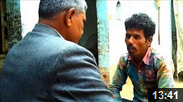 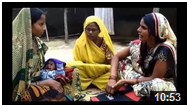 Birth preparedness
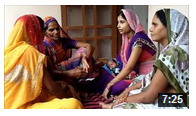 Birth preparedness overview
Maternal danger signs
Maternal nutrition
Newborn danger signs
11/18/2018
Page 32
[Speaker Notes: Other
Immunizations
Community-based emergency transportation systems]
Project Timeline
Digital StudyHall started
Mobile phone exploration pilot
2015
PH Exploratory launch
Pilot launched in Ethiopia
2005
2013
2010
2012
Feasibility study launch
2007
2014
Endline evaluation data collected
2015
Expansion in India with 3IE/BMGF Award
Digital Green founded
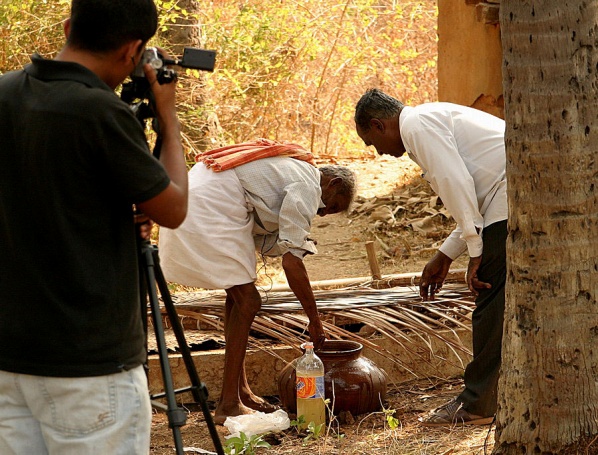 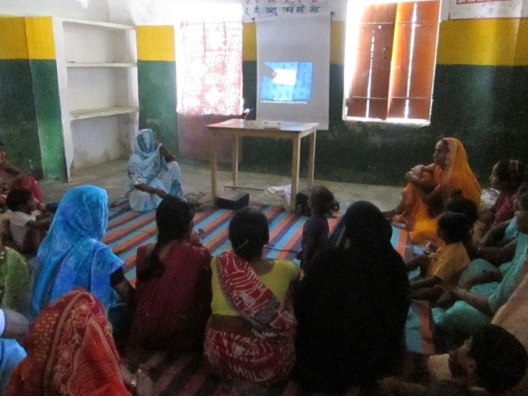 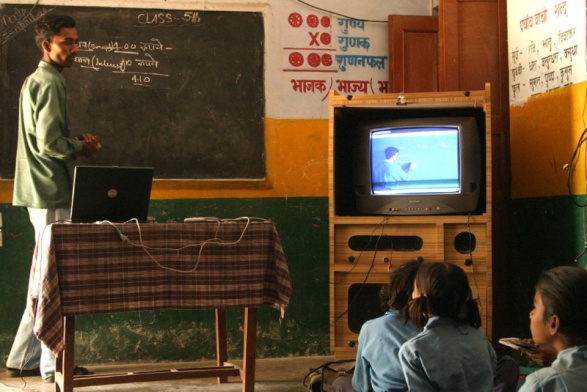 Page 33
11/18/2018